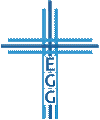 Gottes Willen in deinem Leben
Kolosser 1,9-12a
Ringe um die Erkenntnis von Gottes Willen (Vers 9)
Lebe nach Gottes Willen (Verse 10-12a)

 Willst du, dass du mit deinem Leben und deinem Charakter Gott gefällst?
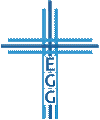 1. Ringe um die Erkenntnis von Gottes Willen
Anhaltender Dank und beständiges Gebet (1. Thessalonicher 5,17-18; Römer 12,12; Epheser 6,18; Kolosser 4,2.12)

 Wovon lässt du dich füllen?

Das Füllen mit der Erkenntnis seines Willens: Aktiv und passiv (1. Korinther 2,10ff; Epheser 1,9.17; Römer 12,2; Psalm 119,105; 2. Korinther 2,12-13)
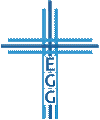 Gottes Willen in deinem Leben
2. Lebe nach Gottes Willen
Ihm würdig, zu seinem Wohlgefallen (Epheser 4,1; 1. Thessalonicher 2,12; 4,1)
Fruchtbringend in jedem guten Werk (Johannes 15,16; Epheser 2,10; 2. Timotheus 3,16-17; 1. Korinther 16,15; Hebräer 13,15; Römer 15,26-28)
Wachsend durch die Erkenntnis Gottes (Philipper 1,9-11; Psalm 119,97; 1. Johannes 2,3-5.12-14; 2. Korinther 10,5)
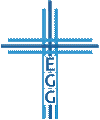 Gottes Willen in deinem Leben
2. Lebe nach Gottes Willen
Gekräftigt mit aller Kraft (2. Timotheus 1,7; Epheser 3,16)
Ausharren (Römer 5,3; 2. Korinther 6,4)
Langmut (Römer 2,4; Epheser 4,2; 1. Timotheus 1,16; Jakobus 5,11; Lukas 23,34; Apostelgeschichte 7,60)
Mit Freuden dem Vater danksagend (1. Thessalonicher 5,18)
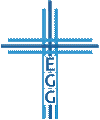 Gottes Willen in deinem Leben
Gottes Willen in deinem Leben
Kolosser 1,9-12a
Ringe um die Erkenntnis von Gottes Willen (Vers 9)
Lebe nach Gottes Willen (Verse 10-12a)

 Willst du, dass du mit deinem Leben und deinem Charakter Gott gefällst?
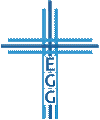 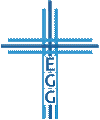